Муниципальное бюджетное дошкольное образовательное учреждение
 «Детский сад № 10 комбинированного вида»
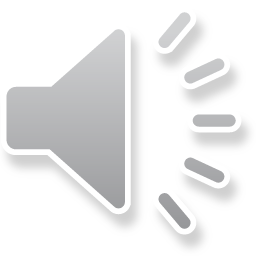 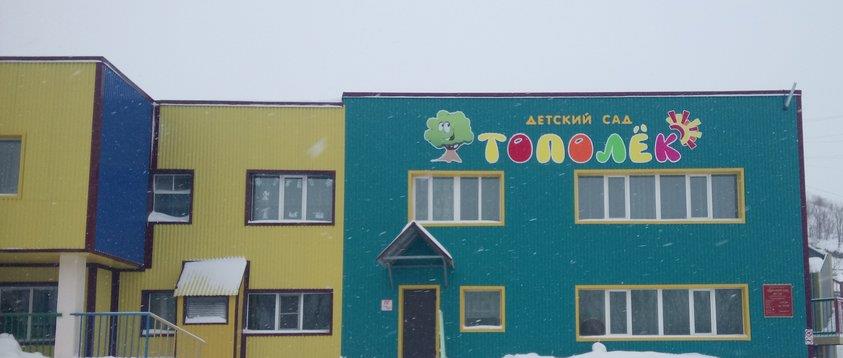 Средняя комбинированная группа «Ёлочка»
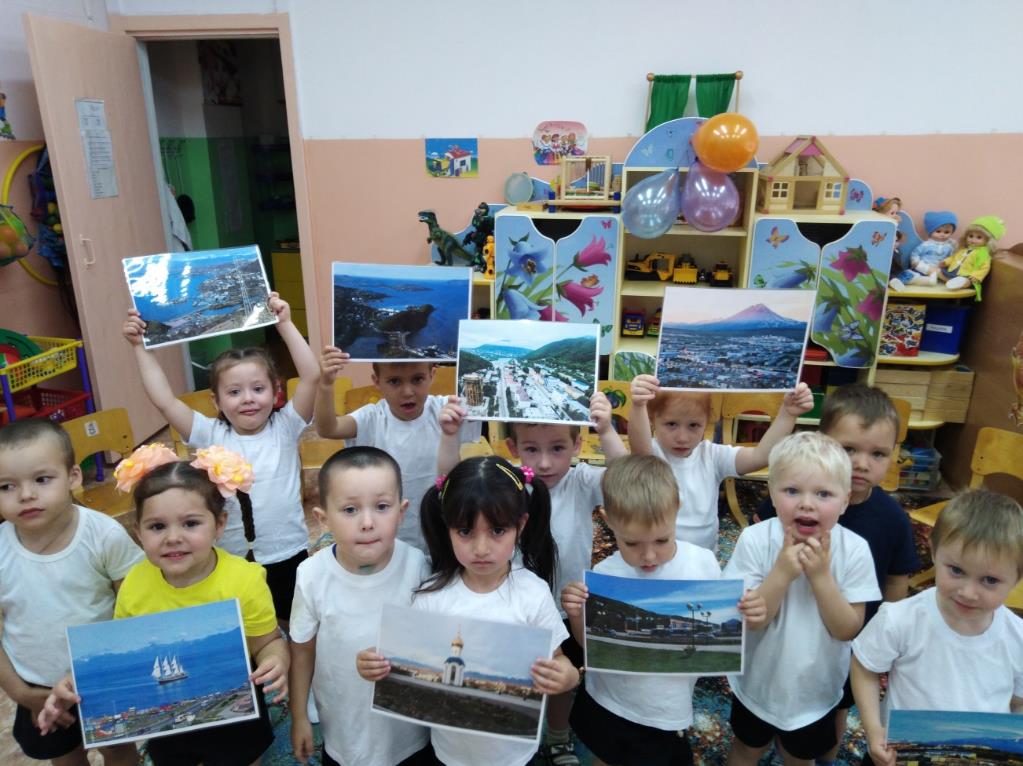 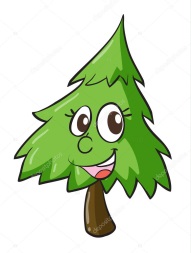 В нашей группе 8 девочек и 9 мальчиков
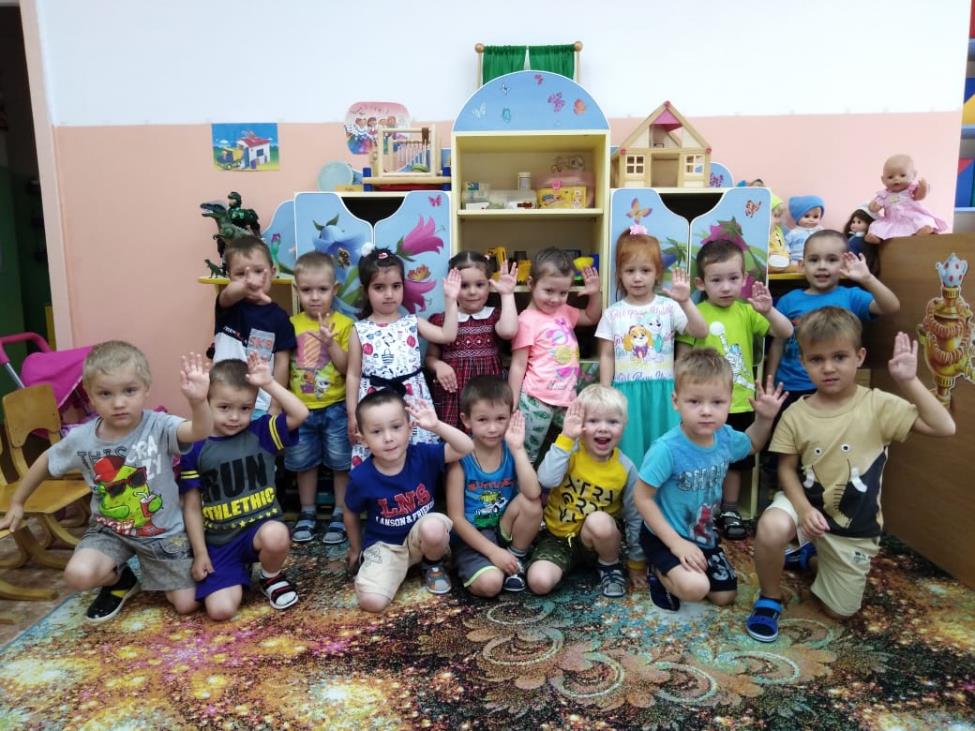 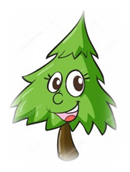 В нашей группе работаютВоспитатель: Лебедева Жанна Викторовна
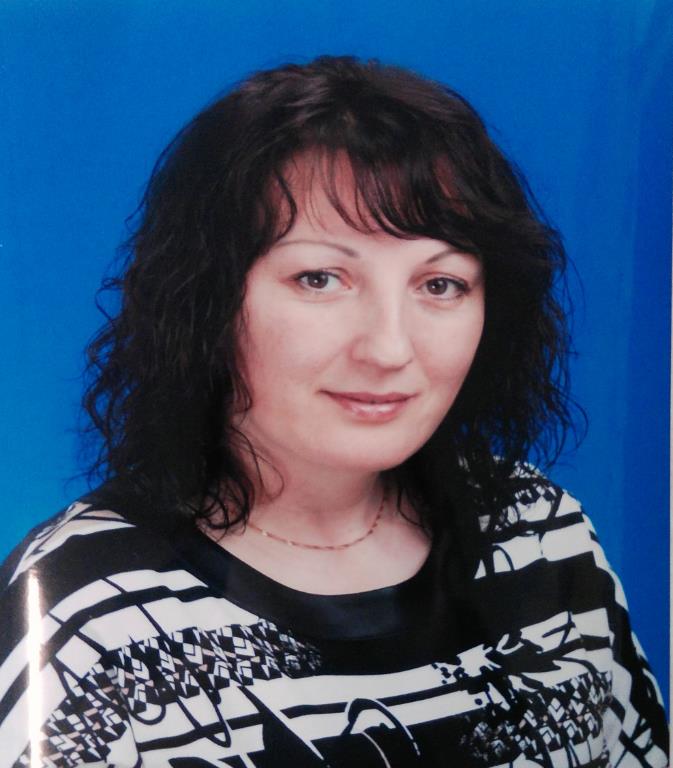 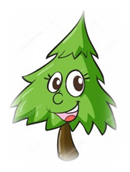 Логопед - дефектолокСайко Ольга Викторовнв
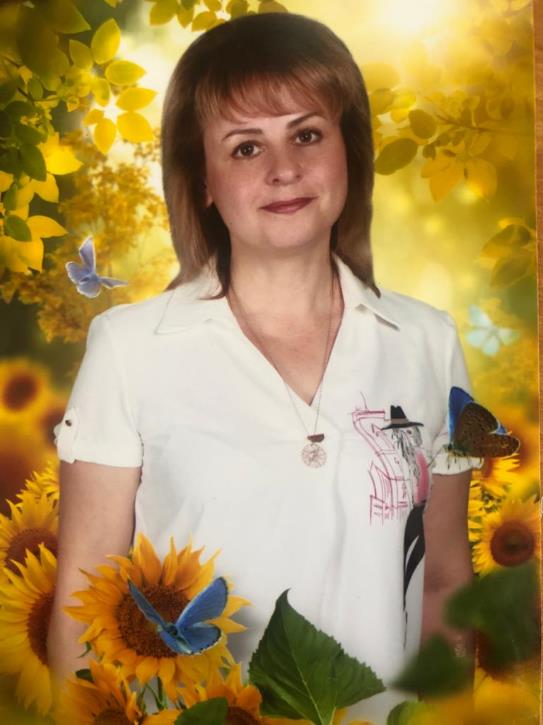 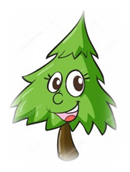 Младший помощник воспитателя Литовий Анастасия Сергеевна
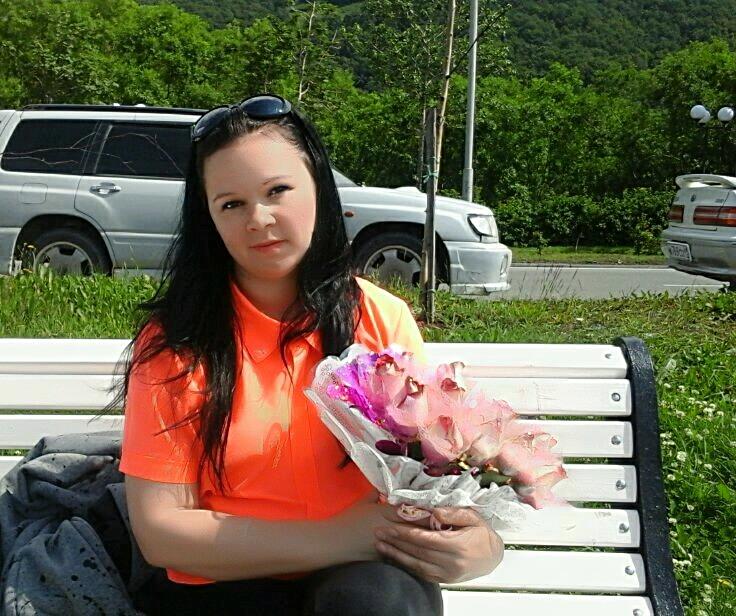 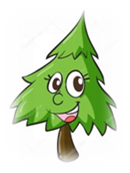 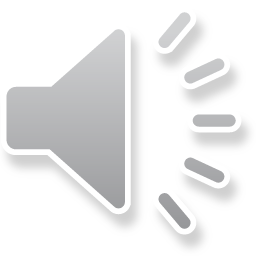 Здесь ведем приём детей
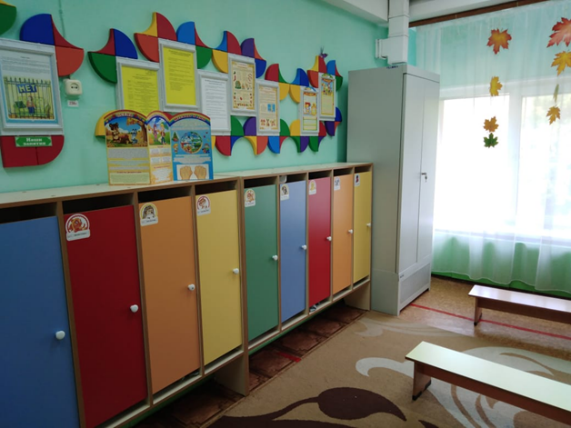 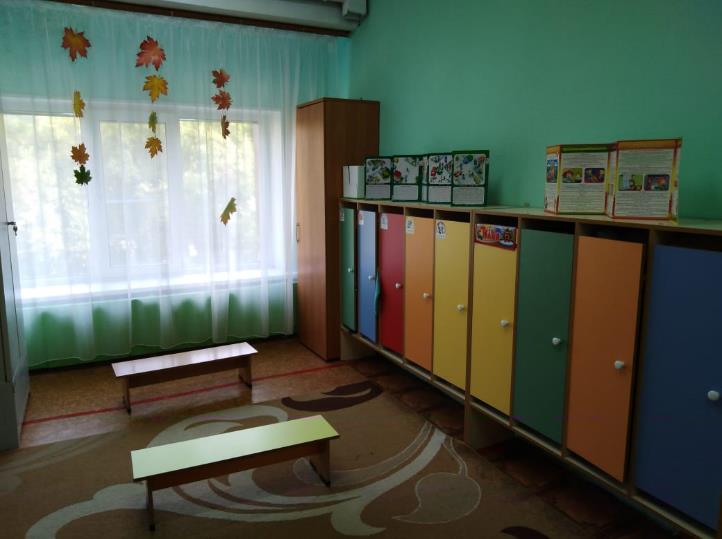 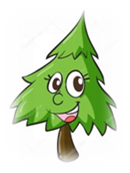 УГОЛОК ПАТРИОТИЧЕСКОГО ВОСПИТАНИЯ
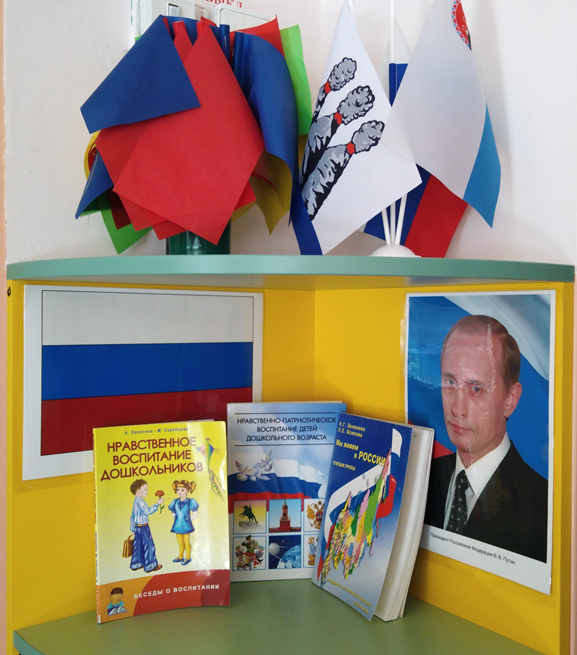 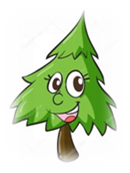 КРАЕВЕДЧЕСКИЙ УГОЛОК
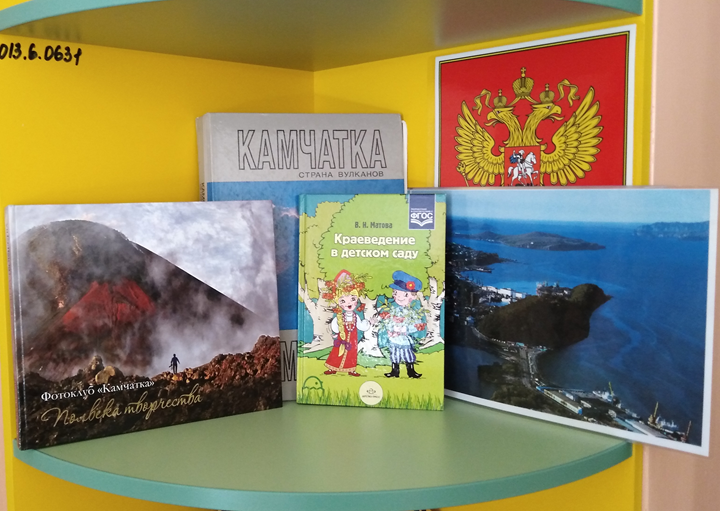 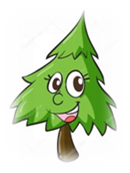 УГОЛОК ПРИРОДЫ
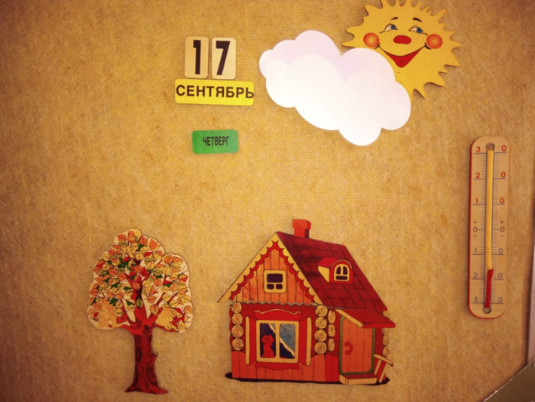 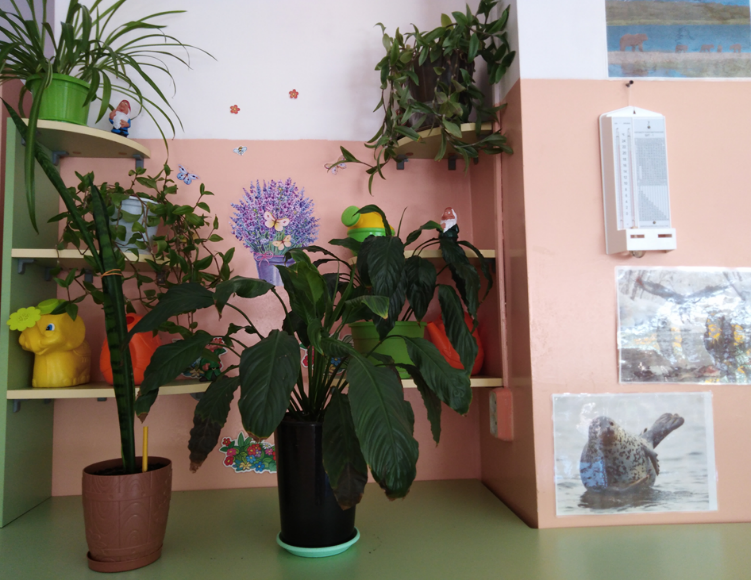 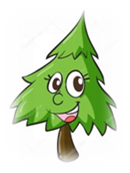 УГОЛОК ПДД
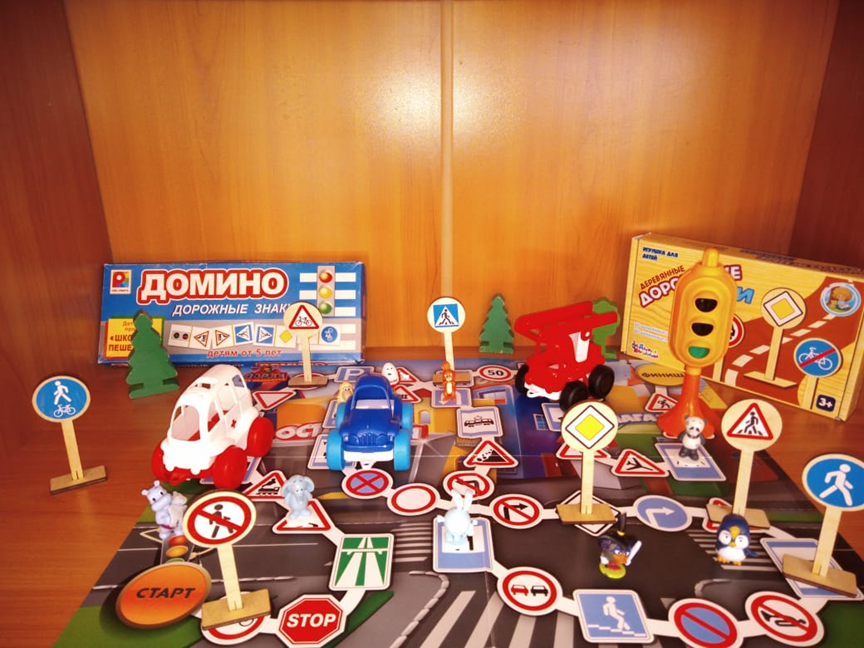 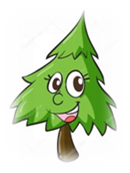 УГОЛОК ДЕКОРАТИВНО – ПРИКЛАДНОГО ТВОРЧЕСТВА
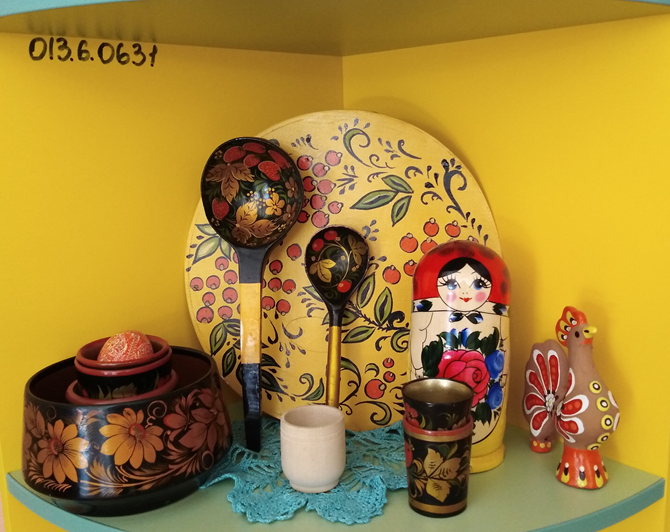 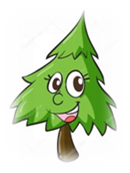 УГОЛОК ПОЗНАВАТЕЛЬНО – ИССЛЕДОВАТЕЛЬСКОЙ ДЕЯТЕЛЬНОСТИ
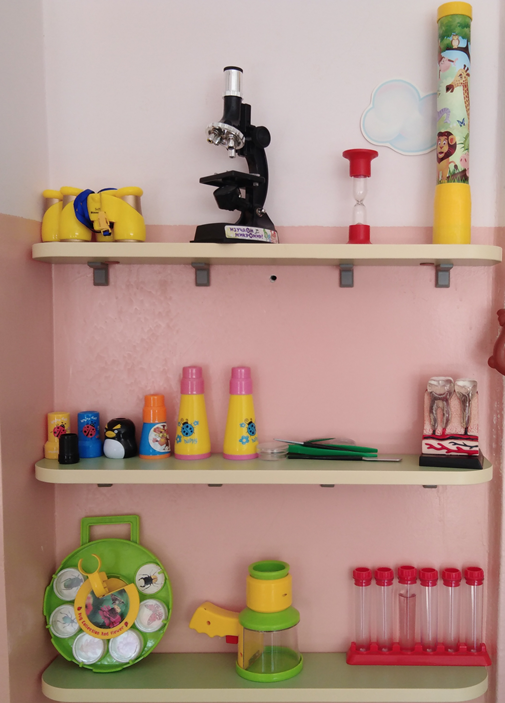 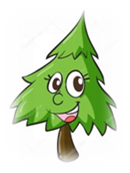 УГОЛОК СЕНСОРНОГО РАЗВИТИЯ и РАЗВИТИЯ МЕЛКОЙ МОТОРИКИ
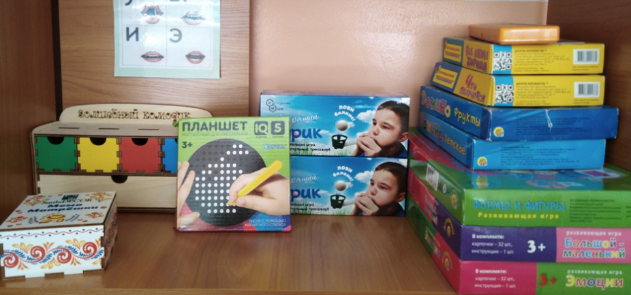 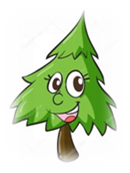 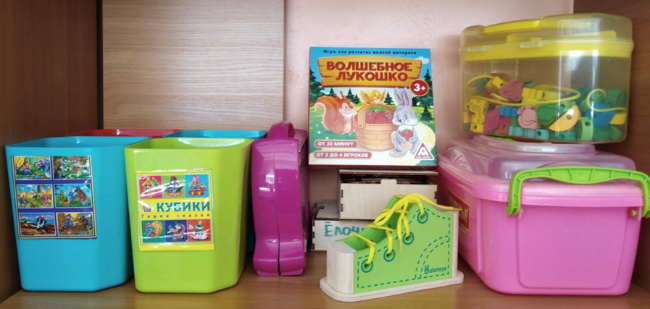 УГОЛОК ТЕАТРАЛИЗОВАННОЙ ДЕЯТЕЛЬНОСТИ
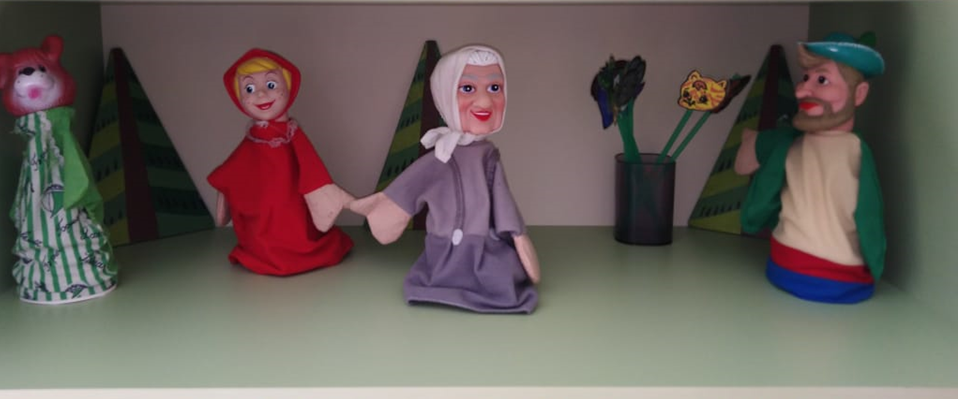 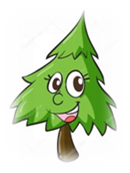 ИГРОВЫЕ ЗОНЫ
Кухня

                                                      
                                                      МАГАЗИН
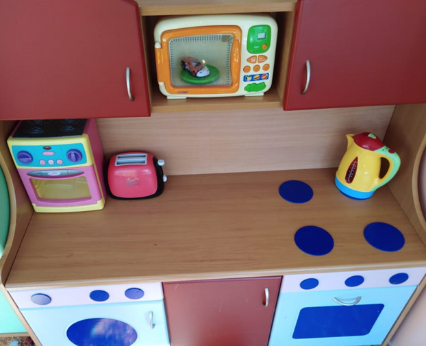 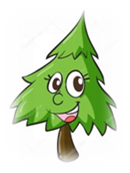 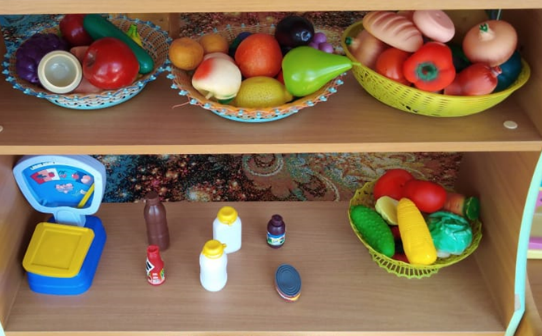 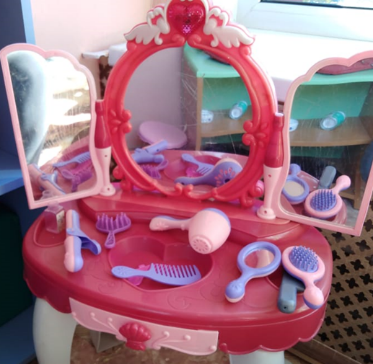 МЫ ИГРАЕМ и УЧАВСТВУЕМ В КОНКУРСАХ
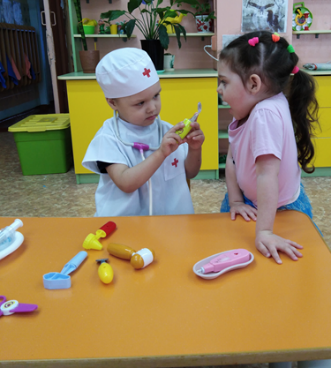 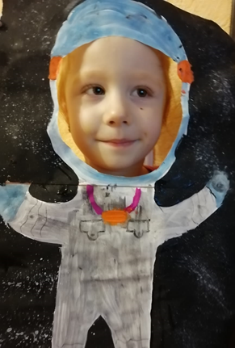 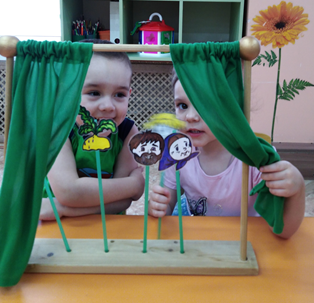 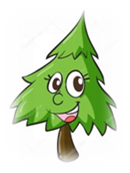 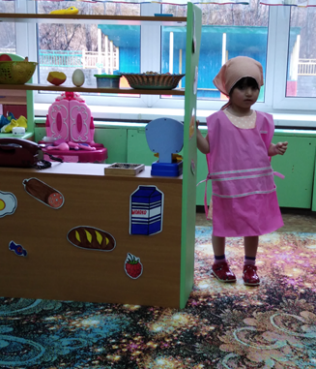 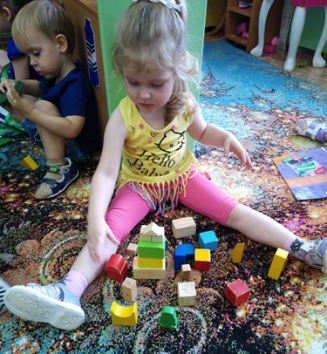 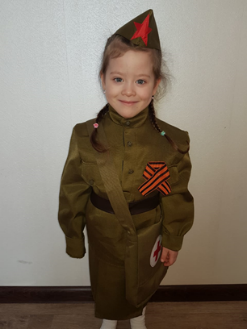 НА ПРОГУЛКЕ
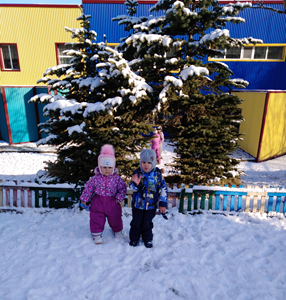 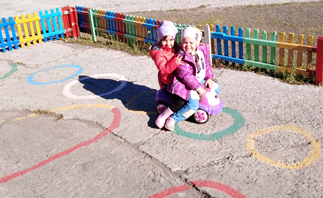 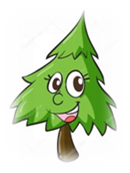 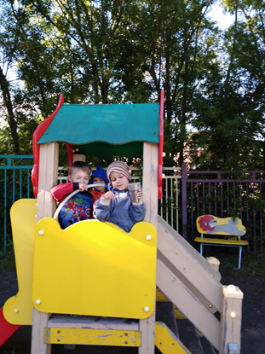 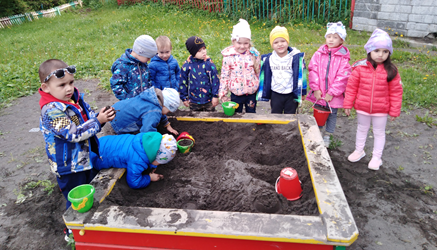 ЗАНИМАЕМСЯ
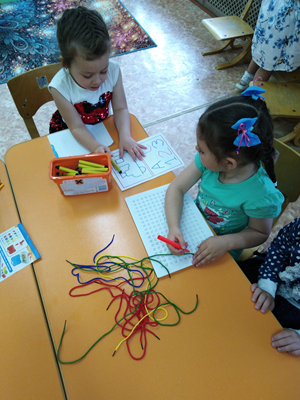 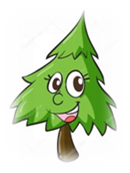 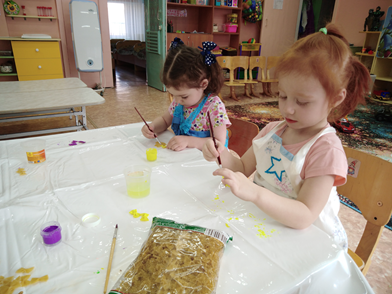 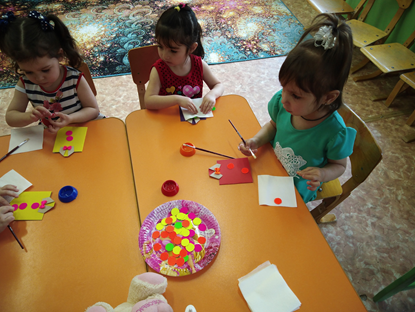 СПАСИБО 
      ЗА ВНИМАНИЕ!
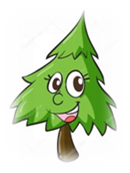